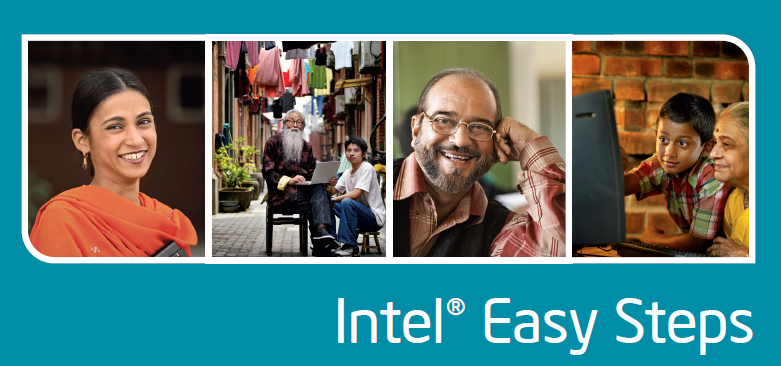 Program Overview
September 2012
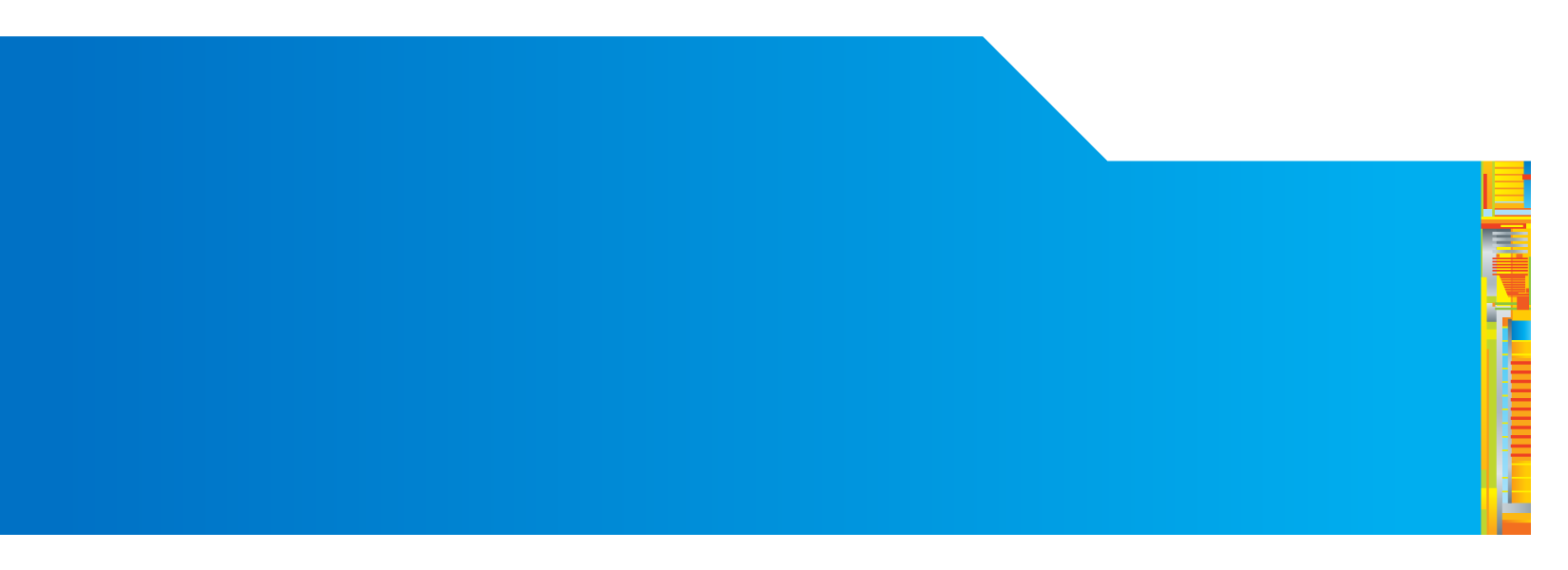 Intel® Easy Steps
What is it?
A basic technology literacy education program.

Who’s it for?
Adult learners with little or no experience with computers.

What does it teach?
Participants learn the “basics” of the computer, enabling them
to use the computer in ways that are relevant to their daily lives.

What skills will participants learn?
Through active, hands-on experience, participants learn to explore
and use basic computer applications that are used in everyday life:

Internet		Spreadsheets
Email		Multimedia
Word processing	Skype
Social Media (FB)

What will this enable participants to do?
Communicate with friends, family and business associates though email, research and access information on the Internet, create resumes, flyers, invitations, budgets, business documents, presentations, and more. 

Optional modules: How to apply basic skills to business and entrepreneurship
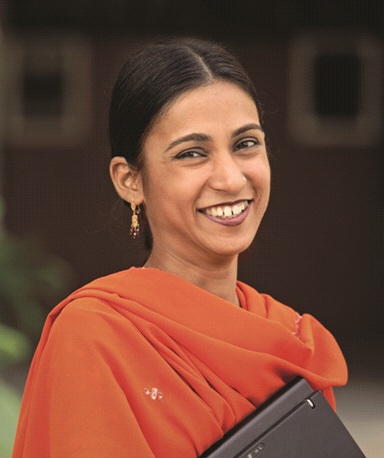 Intel® Easy Stepsis used as a key program to addressEmpowerment of Women
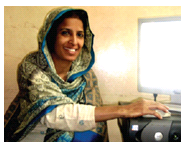 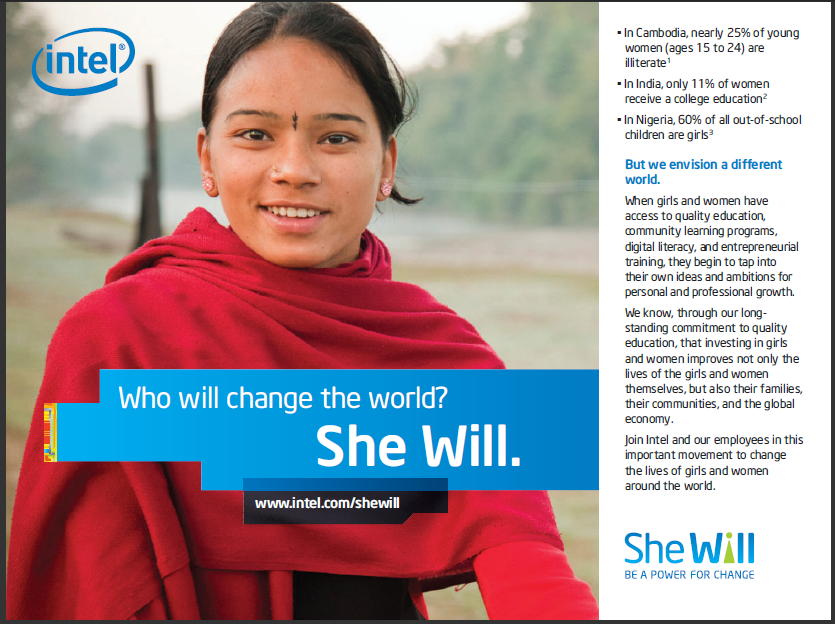 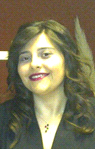 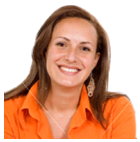 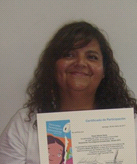 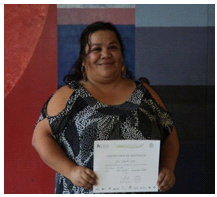 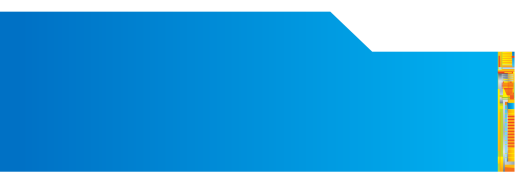 Case Example:
Lubna
39 year-old woman from Pakistan
Works as tailor in her village
Has never travelled outside her province
Completed Intel® Easy Steps
Now uses a computer to:
Research clothing designs from around the world
Create designs
Market her business
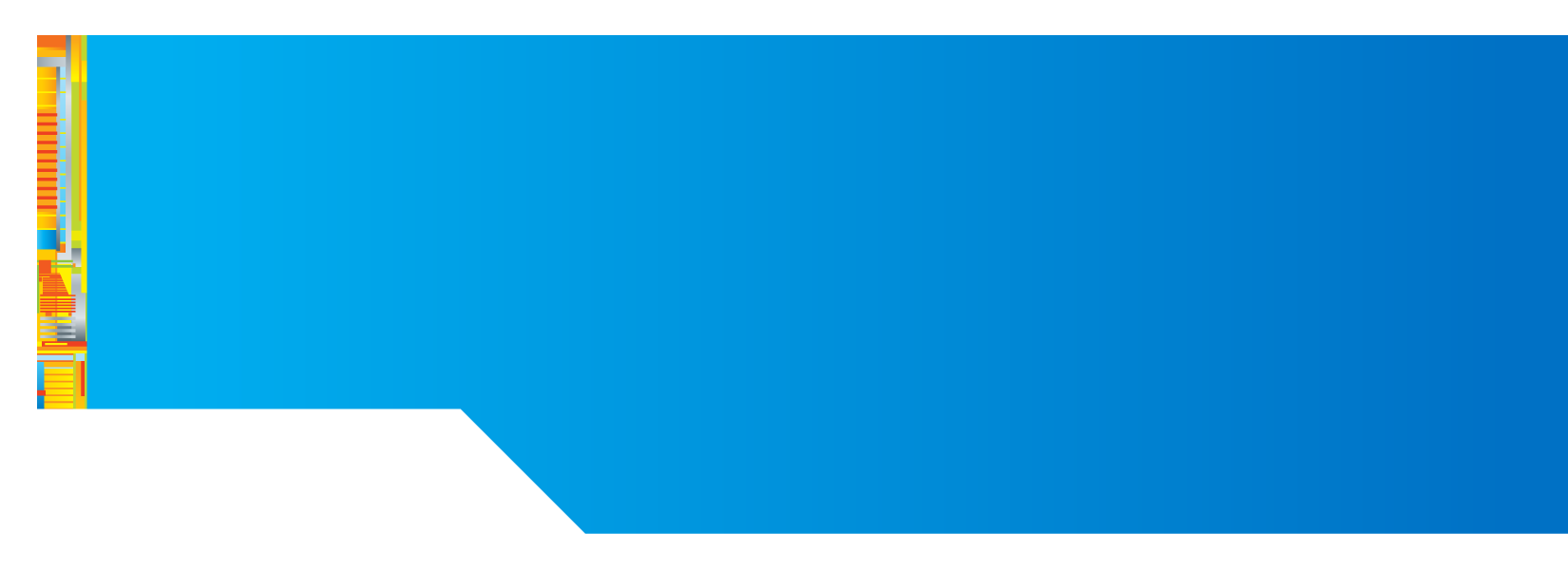 “I attended the Intel Easy Steps workshop and learnt about computers for the first time.  I was so motivated as a new user …the experience completely changed my life”
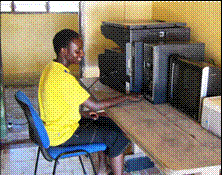 Anastasia
20 year old from a remote part of Kenya
Orphaned very young
Left school at 12 with no means to pursue a career.
Enrolled in the Intel® Easy Steps program in 2011
Recently hired as an office assistant at local community development centre
Now: Supports herself and her grandmother.
Eufemia
50 year old Filipina woman
Eufemia and her husband are farmers
Attended the Intel Easy Steps training, she was introduced to Internet and social media.
Searched for her son, whom she had not seen or communicated with in seven years.
Found her son using Facebook, and has since had a Skype call with him
Exploring how the computer can help her in her farming.
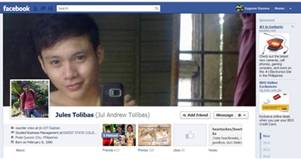 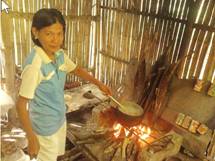 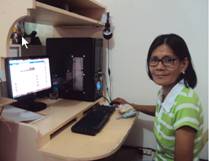 Intel® Easy StepsProgram Offerings
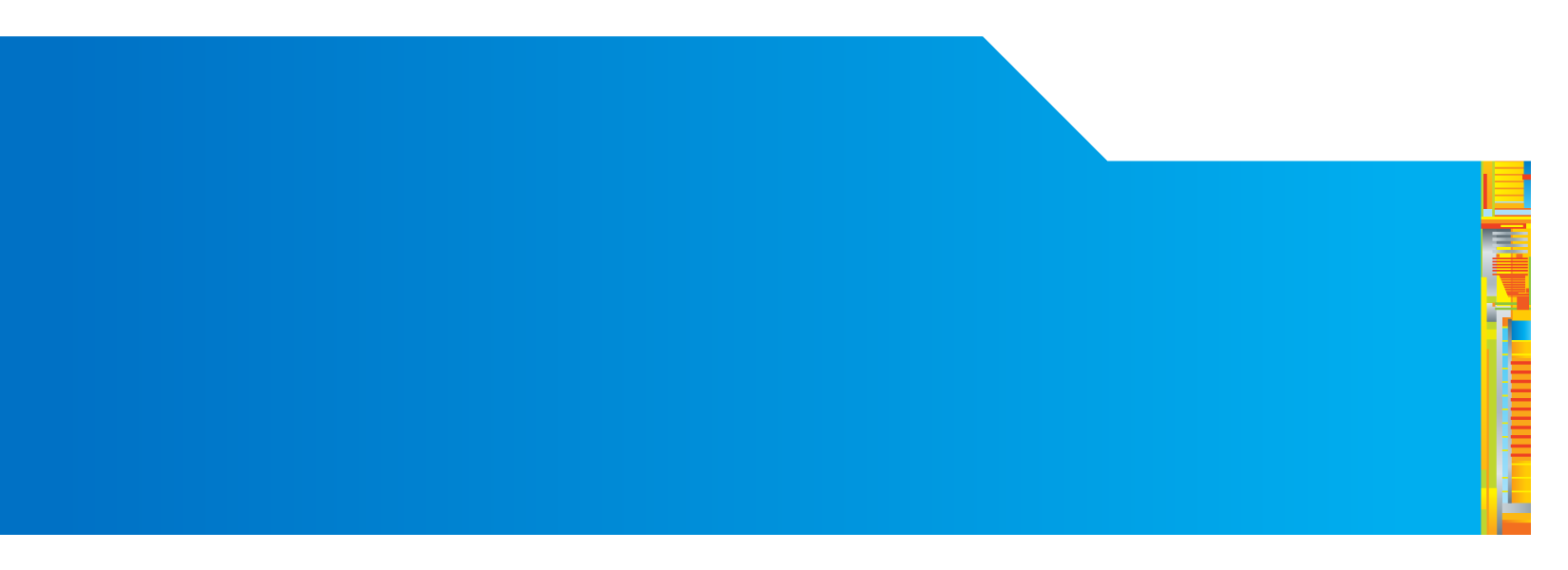 Intel® Easy Steps
Program Components
Intel Easy Steps
Basic Course
(facilitated course)
Intel Education
Help Guide*
(self-instruction)
Intel Easy Steps
Activity Cards
(self-instruction)
plus
plus
Supports: Basic Course and Activity Cards

Provides step-by-step instructions for hundreds of SW productivity tasks in user-friendly, non-technical language. 

Visual images accompany each step to show how it's done.
Modules 1-5
Introduction to computer operations and basic applications
Practical examples for adult users

Modules 6-12  (optional)
How to apply basic skills in employment and entrepreneurship
Additional tools (Skype, Google Docs, Social Media)

Modules 13-14
Build a Portfolio
Showcase Your Work
Step-by-Step instruction on how to create a specific document or artifact

May be customized for specific targeted audiences.

May be used to supplement Basic Course, or for independent self-instruction
* See:  http://www.intel.com/education/helpguide
Intel® Easy Steps 
Basic Course
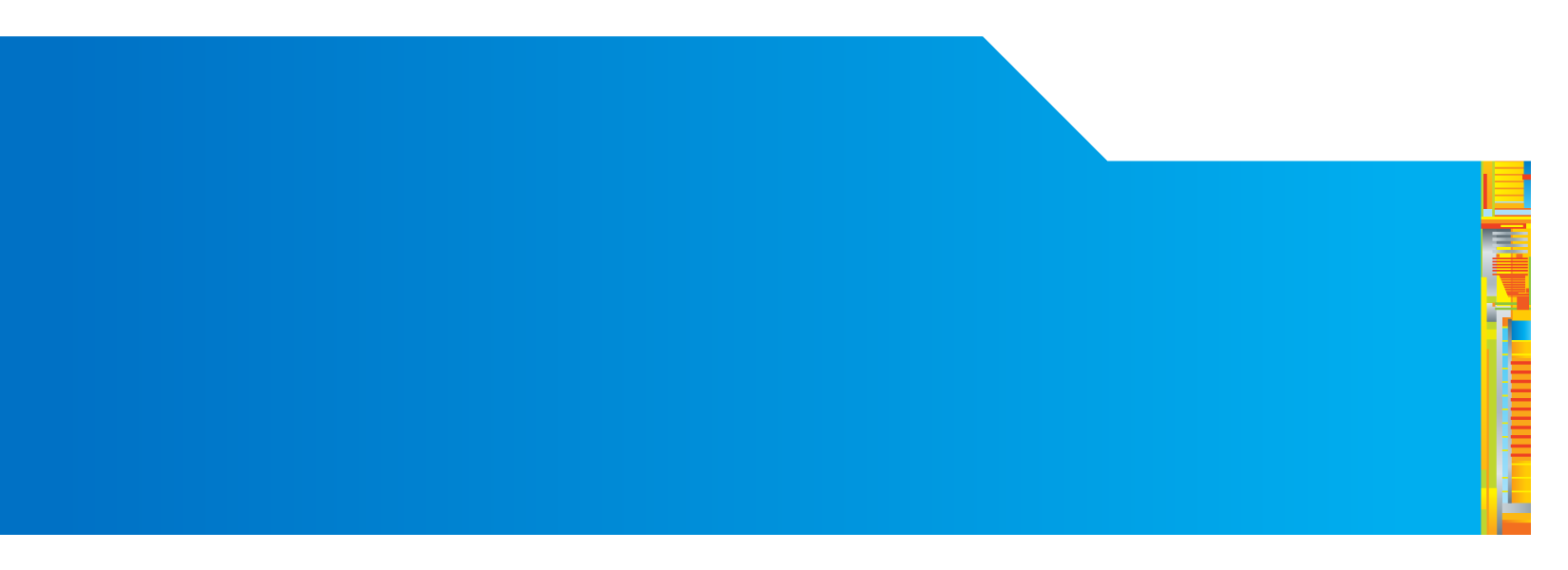 Intel® Easy Steps Basic CourseContent
Supported by Intel® Education Help Guide
http://www.intel.com/education/helpguide/index.htm
Course Approach: Learners complete documents anddo activities that they can find immediately useful
Session begins with a
 technology introduction and
 “hands on” exploration
Learners
complete
a skills set
checklist
Learners engage
 in a
Guided
Practice
using the
technology
Module
Structure
Learners share their
work and discuss how this
application can be 
used in other ways
Learners complete
at least one relevant
document or activity using
the technology
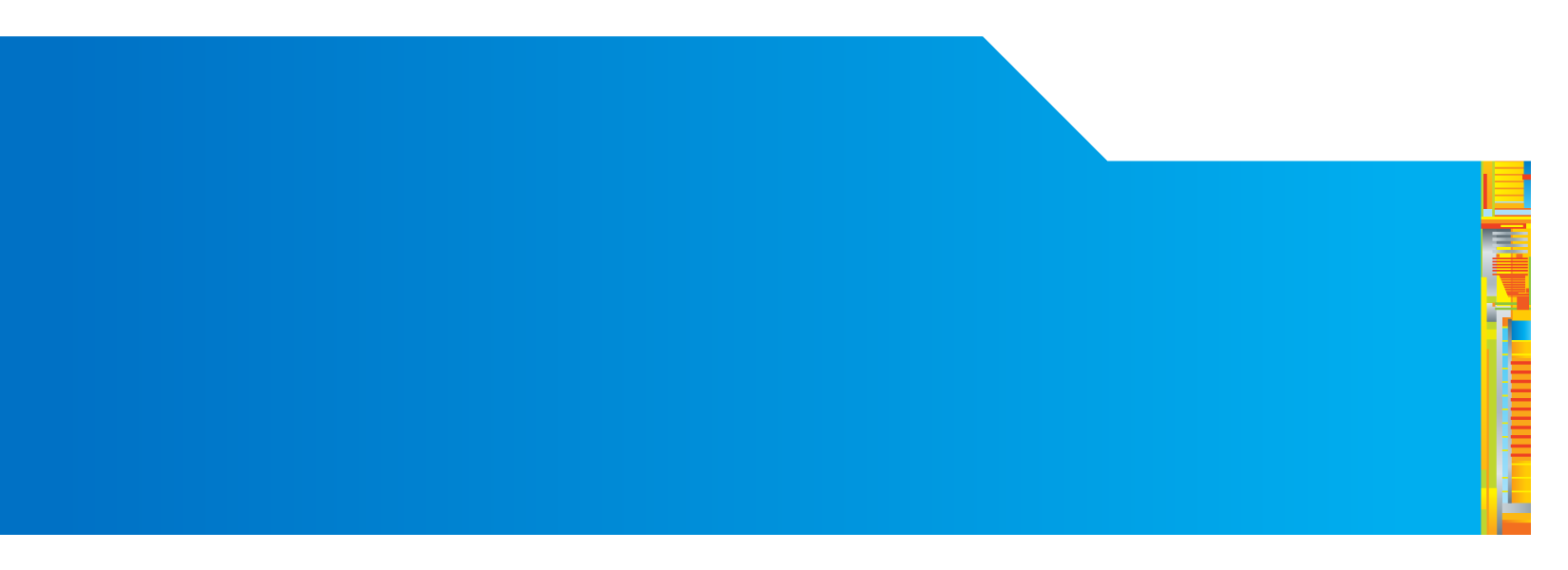 “Learner-Centered” Approach
Activities are relevant to the participant’s daily lives
Learners learn by doing (active learning)
“Hands-On” approach
Hands on mouse and keys as early as possible
Learners learn from exploring, doing 
Course is structured, but minimum of facilitator “instruction”
Facilitator should often say: “Try it, see what happens”
Learners learn from each other
Hierarchy for solving problems:
Fellow learners
Help Guide
Facilitator
Intel® Easy Steps 
Activity Cards
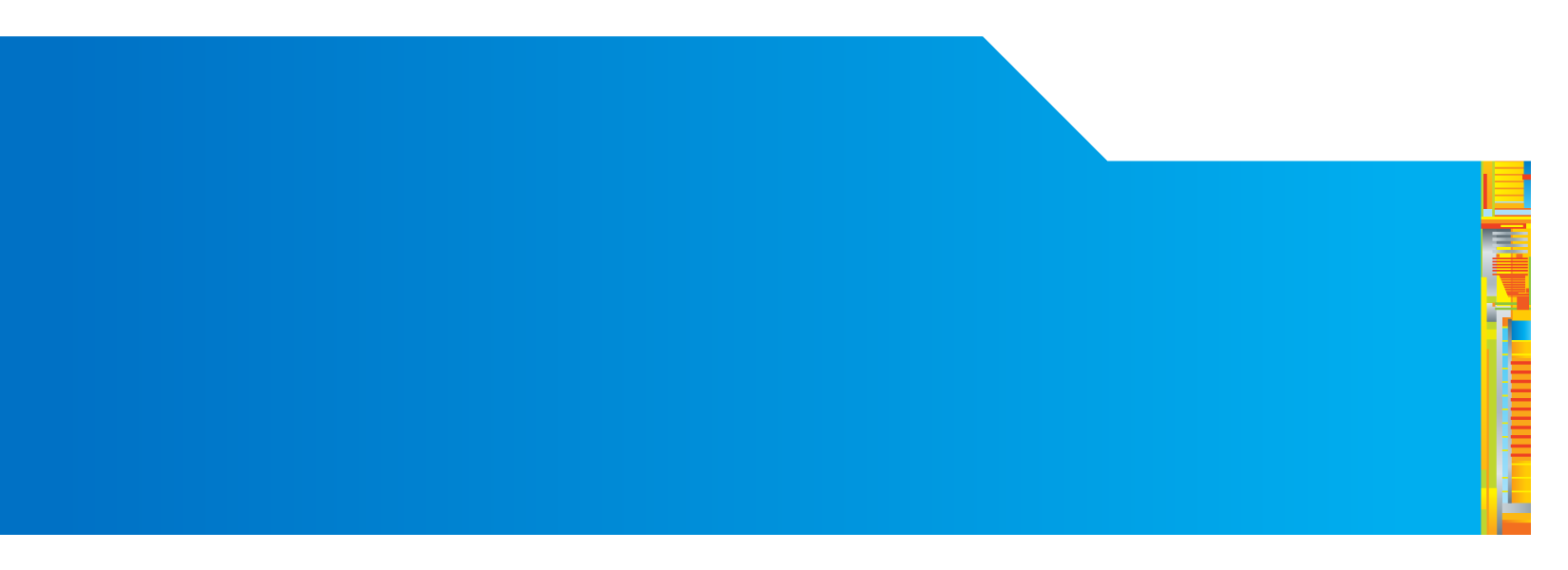 Intel® Easy StepsActivity Cards
Self-Instruction in key technology areas
Intel Easy Steps provides a series of Activity Cards, each of which provides instruction on how to create a useful product or complete a specific task.
Each Activity Card has:

 A sample of the product

Step-by-Step instructions to create the product, supported by the Intel® Education Help  Guide
 
A “Challenge” suggesting a way to improve the product

Review Checklist
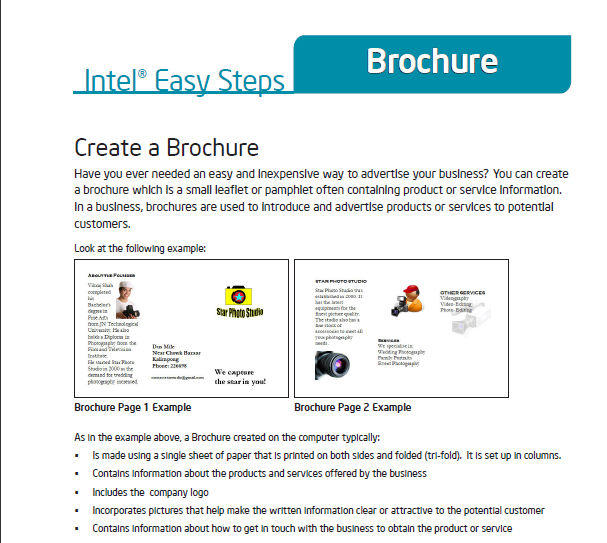 Partial SAMPLE
Examples of Products: 
 Advertisement/Poster
 Brochure
 Budget
 Flyer
 Invitation
 Letter
 Newsletter
Activity Cards:  http://www.intel.com/education/easysteps_activitycards/
Basic Course and Activity Cards supported by…
	
	Intel® Education Help Guide
http://www.intel.com/education/helpguide/index.htm
A reference to the Help Guide is imbedded in most every step
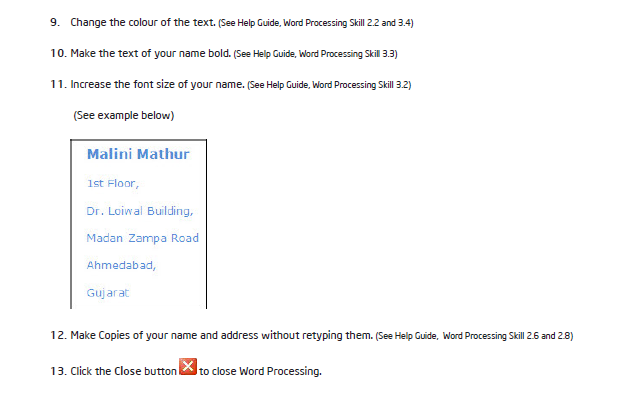 Example of Help Guide page
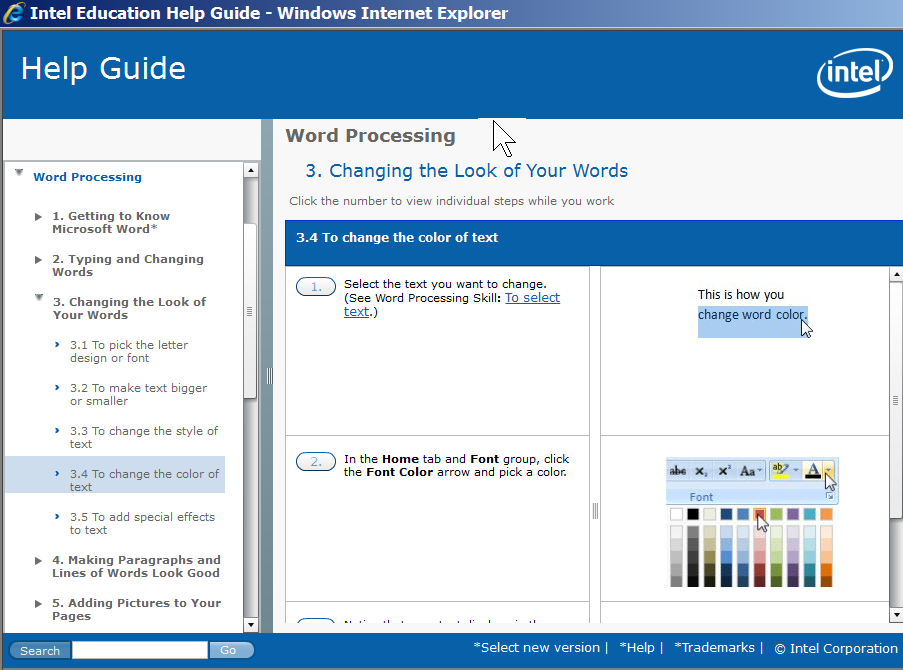 For more complete explanation of how to use Help Guide, see back-up slides 31-38
Digital Viewer (available in some languages)
Merges and links: Basic Course manual with Intel® Education Help Guide
www.intelviewer.org
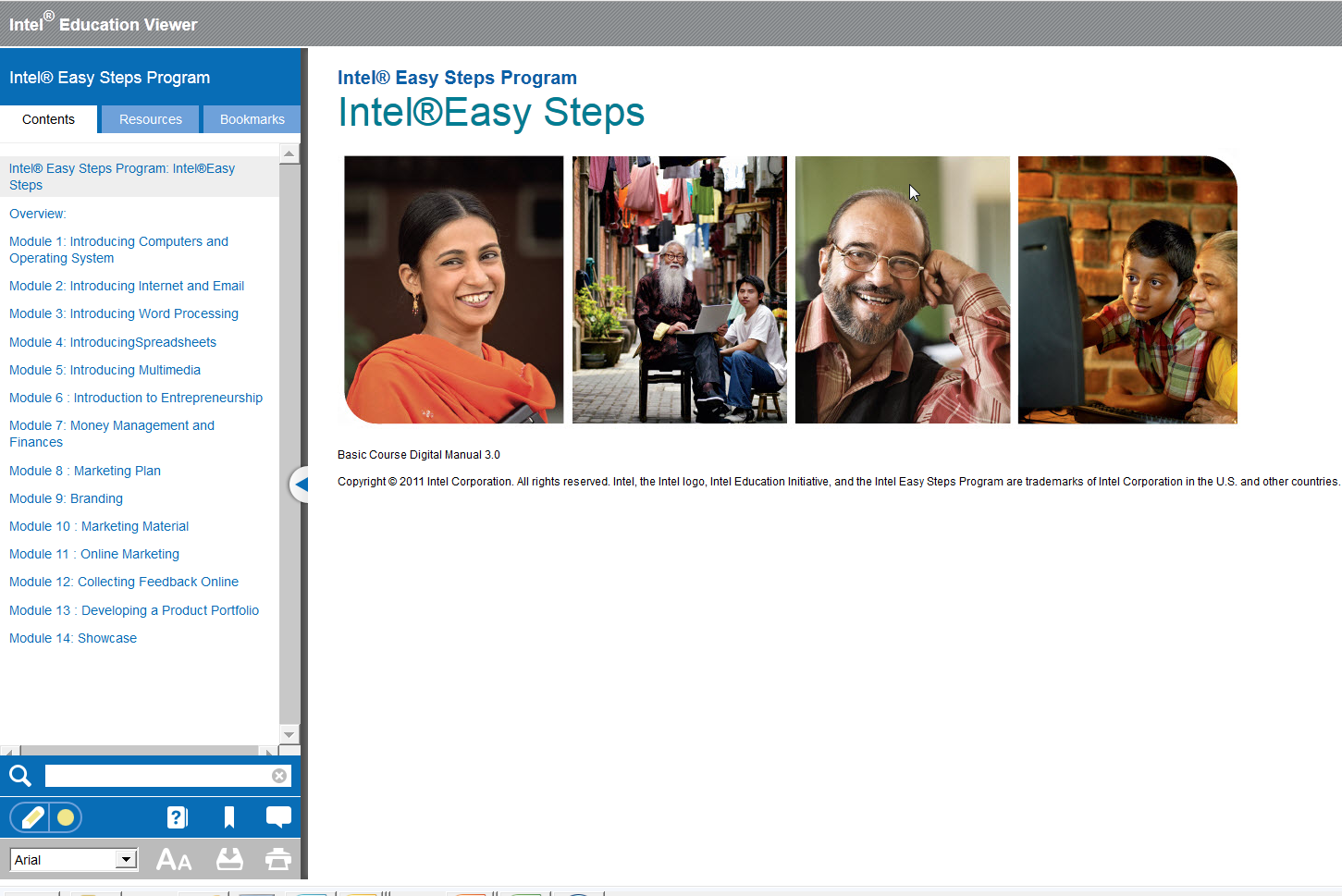 Back-Up
Module 1:  Introducing Computers and Operating Systems
Module 2:  Introducing Internet and Email
Module 3:  Introducing Word Processing
Module 4:  Introducing Spreadsheets
Module 5:  Introducing Multimedia
Module 6:  Introducing Entrepreneurship
Module 7:  Money Management and 				  Finances
Module 8:	  Marketing Plan
Module 9:	  Branding
Module 10:  Marketing Material
Module 11:  Online Marketing
Module 12:  Collecting Feedback Online
The “Showcase” Modules 13-14
How to Use theIntel® Education Help Guide
You can access the Intel Education Help Guide from the Intel web site.  Using your web browser, type in:  http://www.intel.com/education/helpguide

That will take you to a landing page that looks like this.
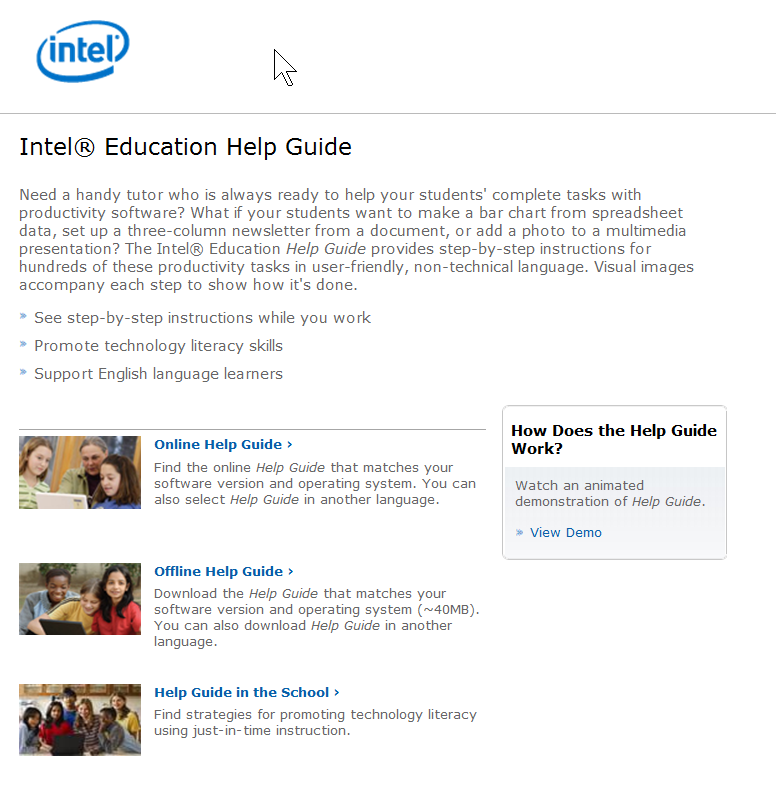 Note that there is a brief video that will demonstrate how to use the Help Guide
You can start the Help Guide by putting your cursor over the words Online Help Guide, then “left click”
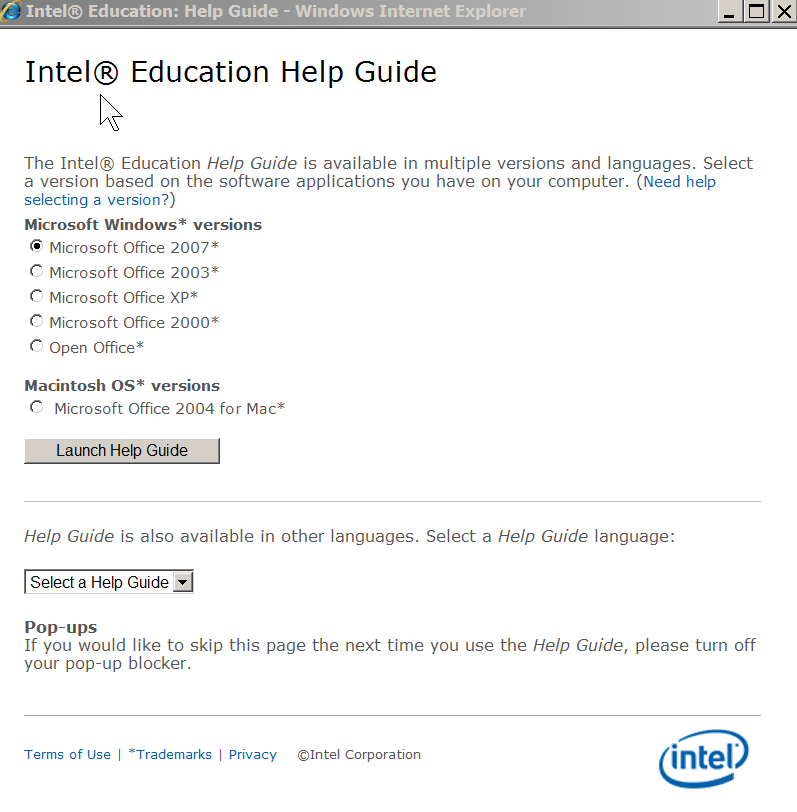 You will then see a screen that will prompt you to either launch the Help Guide,

Or,
Select an option available in another language
When the Help Guide opens, you’ll see a Welcome page that looks like this.  Note that in the left channel, there are links to a variety of types of software instruction.  





For this example, suppose you are looking for the Help Guide section on Graphics, Skill 9.1.  Start by putting your cursor over the word Graphics, then “left click”
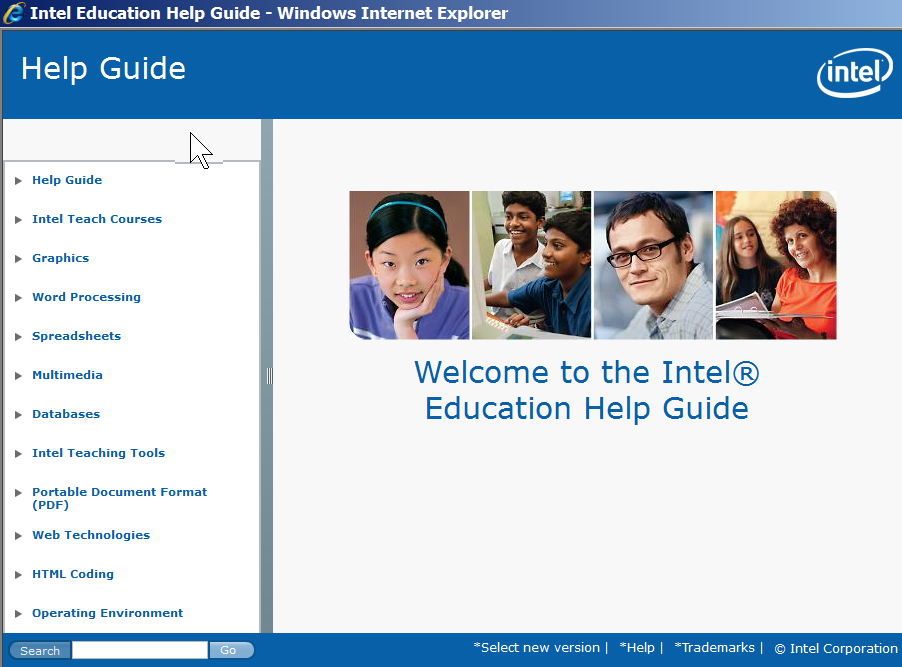 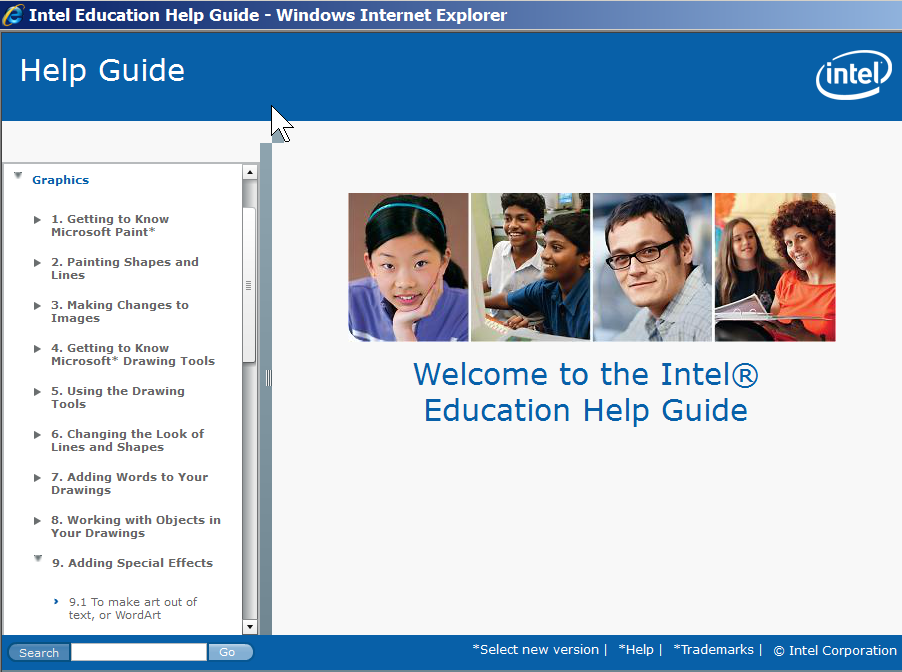 When you open the section on Graphics, scroll down until you find the skill you were looking for: Skill 9.1: To make art out of text or Word Art .  Put your cursor over that section, and “left click”
That will open the screen that gives you the step-by-step instructions you need to make art out of text or Word Art
You can view the steps in two ways. One way is to scroll through to see all the steps.  Use the scroll bar on the right
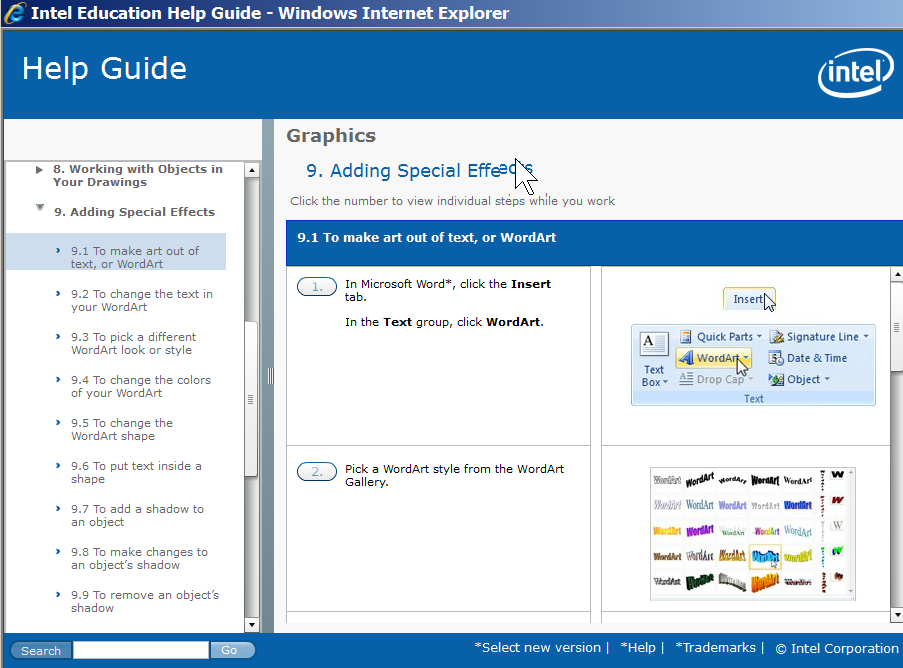 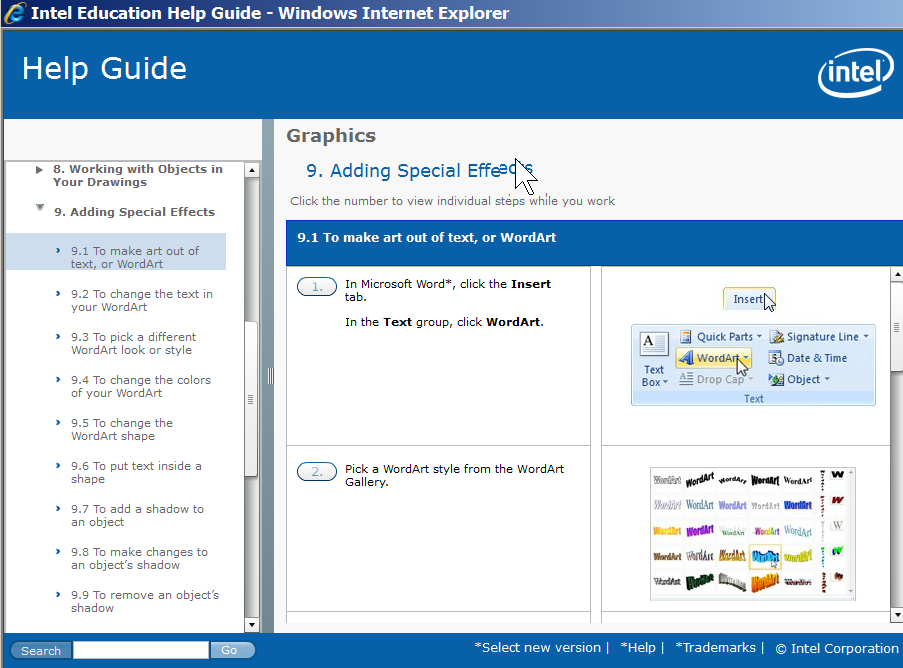 The other way is to put your cursor on top of the number 1 on the first step, and “left click”.
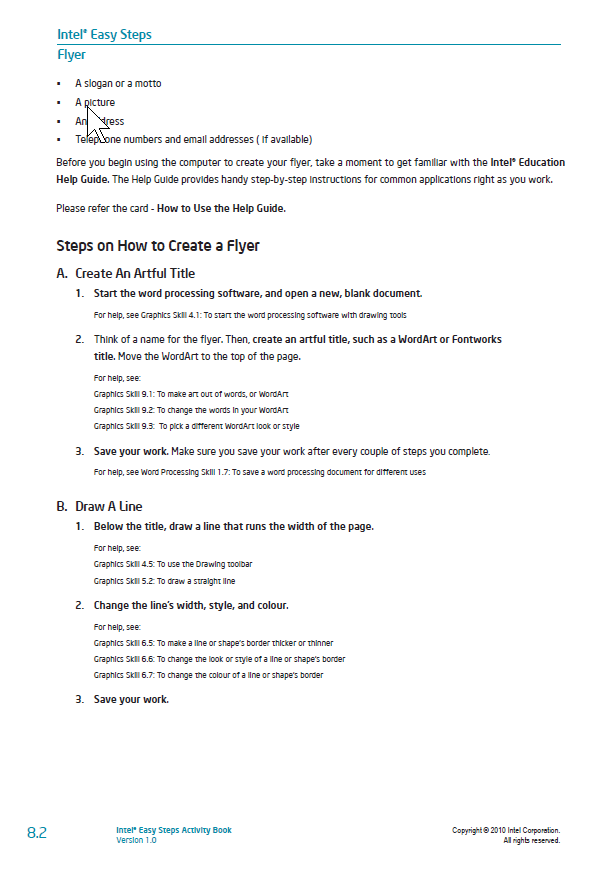 That will put the Help Guide step into a smaller window, which you can see on your screen at the same time as you work on your project.  To advance to the next skill step, simply click on the arrow at the bottom of the window.
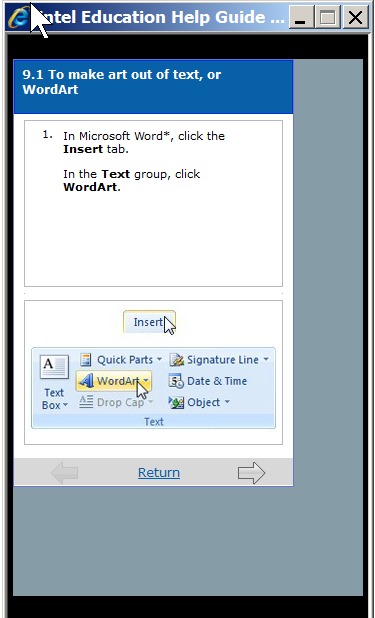 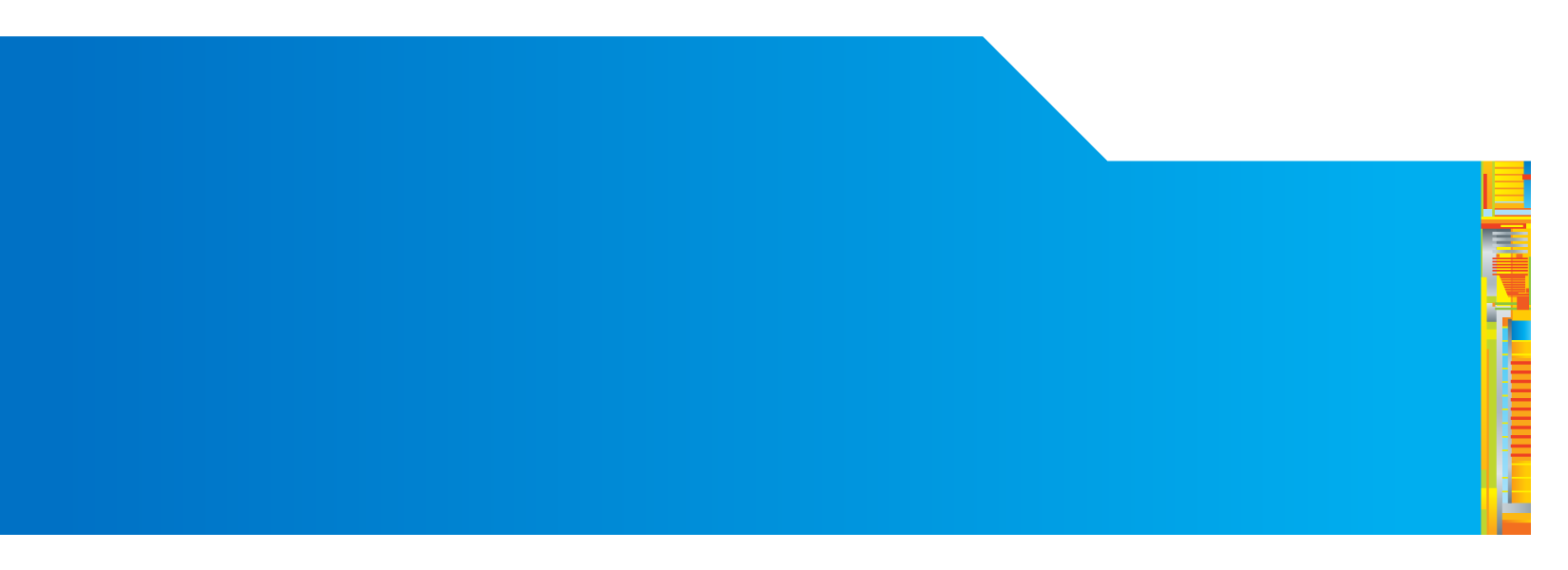 Contact
Peter Broffman
Corporate Affairs Group
Email:  peter.broffman@intel.com
Phone: +1-503-613-3193